Postup pro učitele – téma Dům a městoslide: 6-13
Slidy číslo 6-9 jsou regionálně zaměřené na Říčany, pro jiné lokality je nutné je upravit!
Slide č. 6 - Kliknutí:
1 – škola: Kde stojí nejstarší dům? – označte dvojkou. Jaký byl na něm letopočet? Má někdo jeho fotku/nakreslenou pohlednici?
2 – nejstarší dům: Šli jsme po hrázi a zastavili jsme se a zkoušeli jsme si utrhnout kopřivy – proč? Kde? Doplňte do mapy trojku. Máte někdo obrázek s husami?
3 – pasení hus: Jak se vlastně jmenuje rybník? Kde mlýn stál? Zakreslete čtyřku. Máte obrázek?
4 – bývalý mlýn: Vrátili jsme se na hráz a dívali jsme se přes vodu na kostel. Kde je na mapě? Jak je označen? Zapište pětku. Má někdo obrázek?
5 – kostel: Kde je dům, kde chovají slepice s kuřátky?/Kde chovali koně? Zapište. Má někdo obrázek?
6 – dům se slepicemi/povoznictví: Kam jsme šli od rybníka? Kde jsme nechali vozík? 
7 – louka: Kam jsme šli na návštěvu? Zapište číslo. Má někdo obrázek?
8 – dům s kravičkou a ovečkou: Zkontrolujeme. Máte zakreslenou trasu, kudy jsme šli? Dokončete a rozstříhejte si fotografie – nechte jim okraje, ať je můžete zespodu přilepit k mapě. Každý si vyberte dvě. 
Slide č. 7: : Postupně klikáme, objevují se fotky a body v mapě: Položte svoje fotky k mapě na místa, která zobrazují. Má někdo fotku kostela? Nalepte ji zespodu mapy a spojte s náměstím šipkou. Co je na této fotce? – Povoznictví, dům naproti ul. U Studánky, dům s kravičkou, louka. Všichni víte, kam patří vaše fotografie?  – Nalepte.
Slide č. 8–9:
Které stavby tu byly už před 100 lety, v 19. století? Které už ve středověku?
Vybarvěte je v mapě – kostel, škola, hrad. Víte o stavbě, která je na staré mapě a dnes už nestojí? – Mlýn
Které domy vypadají dodnes podobně jako před 100 lety? Ukažte na fotce. – Jak poznáme starý dům? – Letopočet, hospodářská stavení, části domu – stodola, chlévy, detaily – velká vrata, okno na půdu pro uskladnění sena
Slide č. 10–11 – Jaké části měl venkovský dům – selské stavení? Která byla určena pro zvířata? Jak říkáme části, kde jsou chována zvířata? Pro bydlení? K čemu byl prostřední prostor? Na čem spí kočka? – pec. Jak lidé dříve topili? Jaký zdroj tepla využíváte doma vy? 
Rozdáme obrázky venkovského domu (4.3). Do skupiny arch s obrázky (4.8)– rozstříhejte a vyberte si 4 obrázky a položte, kam byste je umístili – do světnice, síně, stodoly a na zahradu. Poznáte všechny věci? 
K čemu je? – klik 1: máselnice. Vyzkoušíme si na příštím setkání v muzeu.
V muzejním depozitáři jsou uchovávány staré věci – poznáte, co je na obrázku? K čemu se to používalo?
Slide č. 12: necky, žebřiňák, trakař
Slide č. 13: Vozíky a trakaře se uklízejí do stodoly. Kde bydlí krávy? Koně? Kde se skladuje obilí?
Postup pro učitele – téma Porovnej plochyslide: 9-20
Slide 9: Podívejte se na mapu v prezentaci (4.5) – najděte na ní cihelnu. Jak se vyrábějí cihly? 
Kontrolujeme PL– jaký má tvar cihla? 
Opakujeme s prezentací slide č. 11 a 13. Části venkovského domu: světnice, síň, chlév – co dávali pod zvířata, aby mohli chlév uklízet? 
Slide č. 15 a 16: Podlaha ve chlévě je znázorněna jako čtverce se slámou. 
Dnes si zahrajeme na stavitele domu, musíme vědět, kolik „dlaždic“ – jednotkových čtverců - budeme potřebovat. Jednotkové čtverce používáme v matematice pro znázornění plochy. Odhadnete, kolik čtverců se vejde do světnice. – Záleží na tom, zda měříme s pecí, nebo bez pece. Znovu připomeneme význam pece jako zdroje tepla.
Rozdělte se do skupin – rozdáme PL Půdorys(4.11) a rozstříhané čtverce (4.10).
 Slide č. 16: Zjistíme, kolik prostoru měli lidé pro bydlení a kolik pro zvířata.
Doplňte neúplnou tabulku. 
Kontrolujeme dohromady tabulku za podpory prezentace.
 Co kdybyste se měli do takového venkovského domu nastěhovat dnes? Jaké místnosti byste ještě potřebovali? Co byste s domem udělali? – Přistavěli místnost, nebo druhé patro. 
Budeme pracovat v programu Sketch Up – můžete v práci pokračovat doma, stáhnout si objekt Říčany domek s kočkou, nebo si postavit vlastní.
Slide 17 –20: Používáme funkci „obdélník“ a „vytáhnout“ – se šipkou.
Tvoříme a prožíváme
I děti před 100 lety si hrály na dospělé.
Dům a město
Navštěvujeme místa, kde si před lety jako děti hráli dnešní dědečkové a babičky.
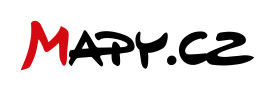 Kudy jsme šli do minulosti
1. NAŠE ŠKOLA
2. NEJSTARŠÍ DŮM
3. PASENÍ HUS
4. BÝVALÝ MLÝN
5. KOSTEL
6. DŮM SE SLEPICEMI
7. LOUKA NA HRANÍ
8. DŮM S KRAVIČKOU A OVEČKOU
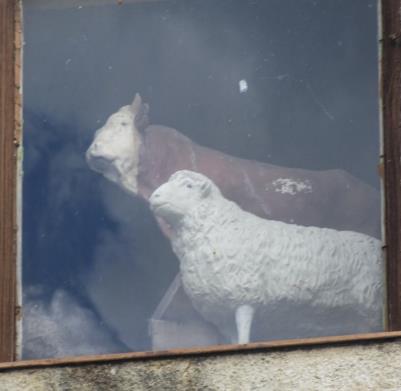 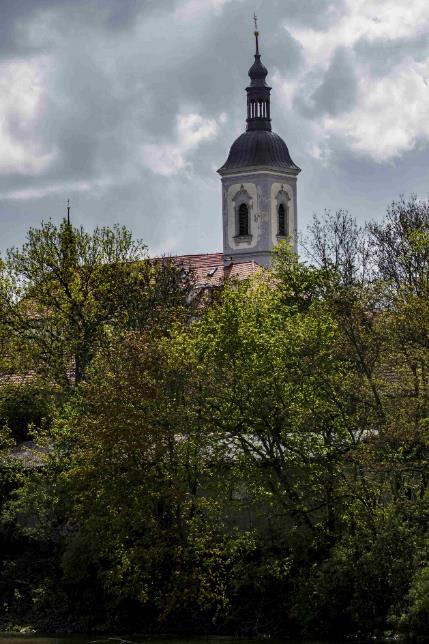 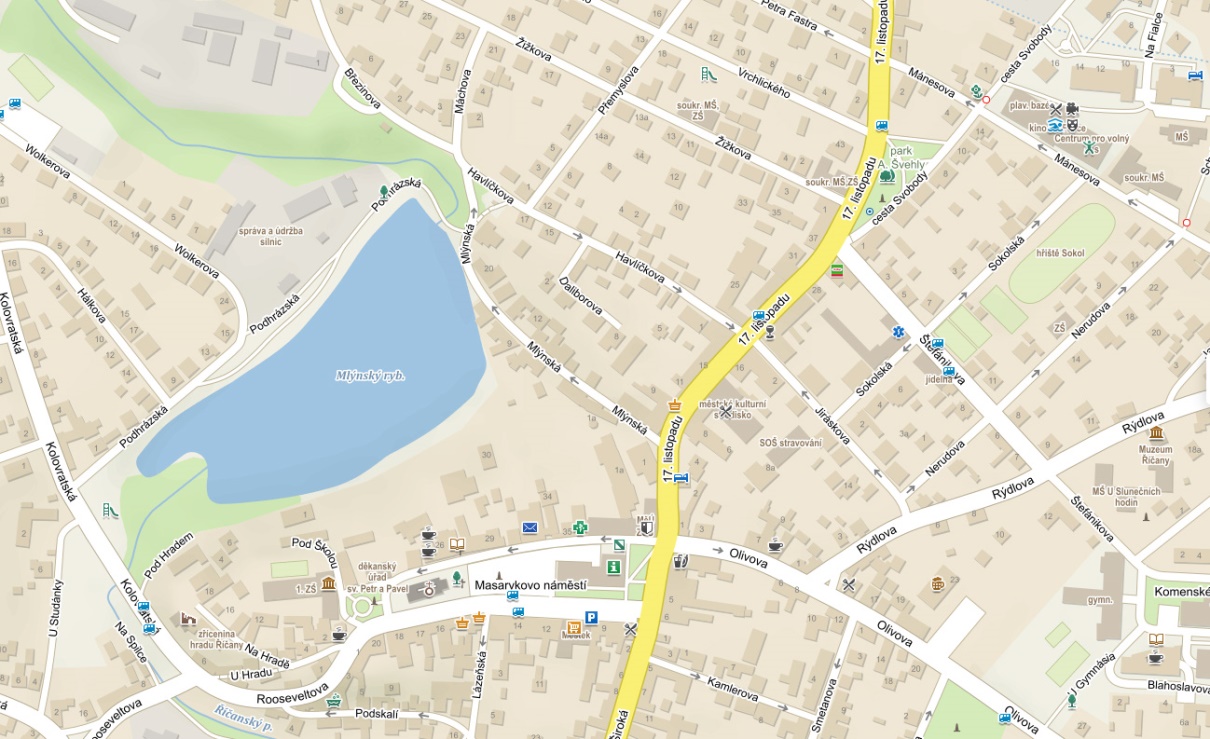 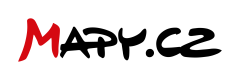 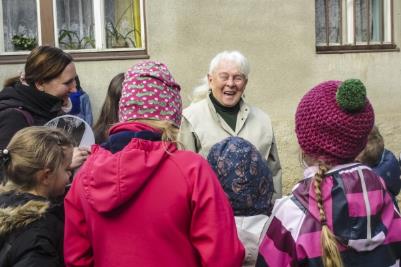 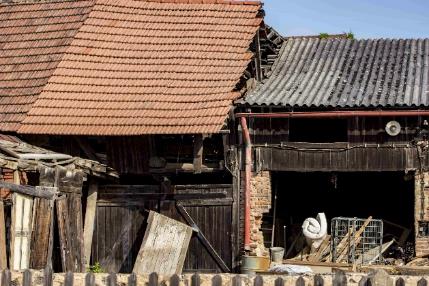 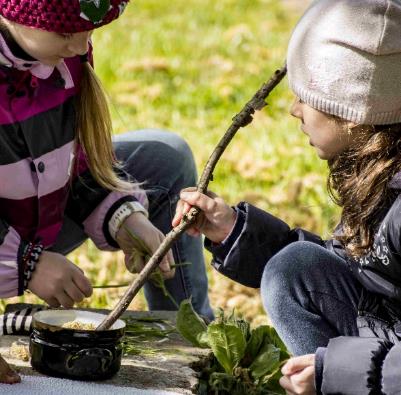 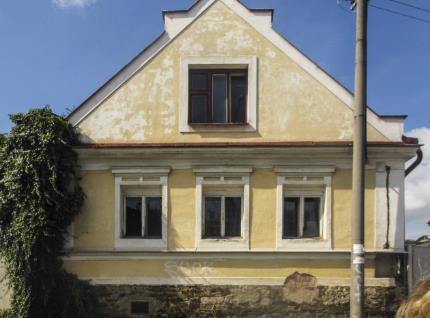 Které stavby stály už v 19. století?
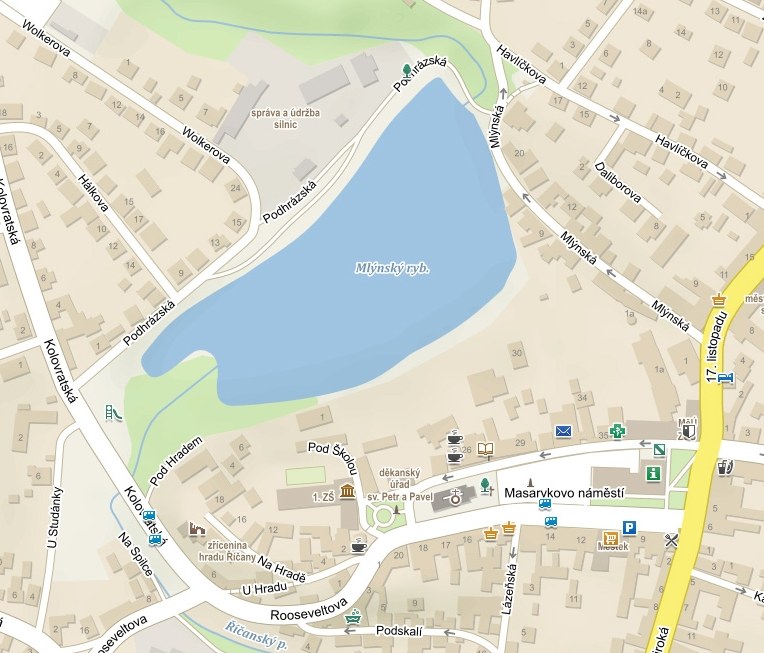 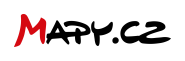 Které stavby stály už v 19. století?
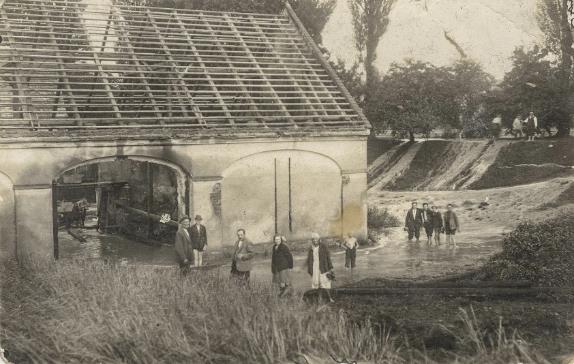 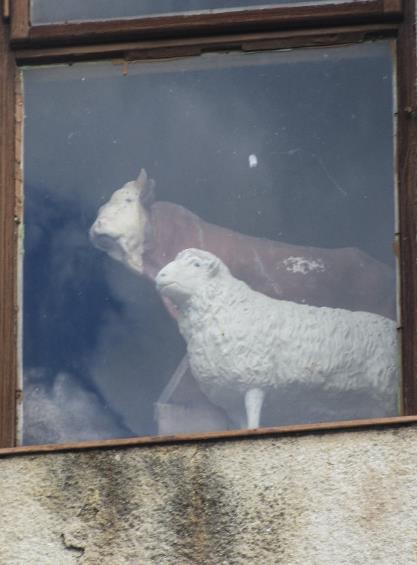 mlýn
cihelna
dům s kravičkou
Jaké měl venkovský dům části? Kam co patří?
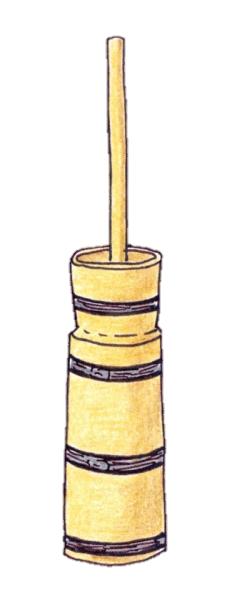 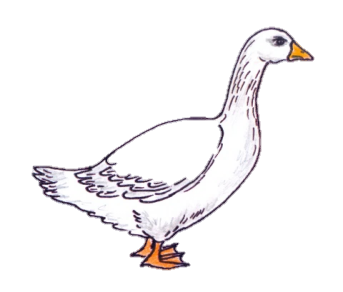 světnice

síň

chlév
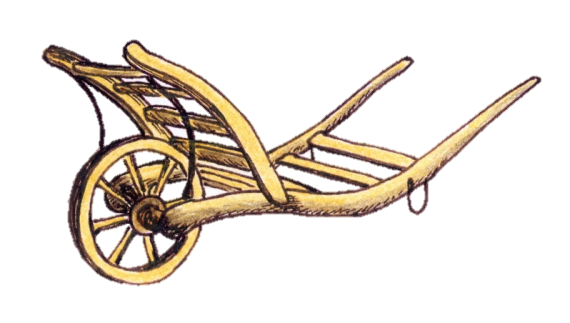 Jaké měl venkovský dům části? Kam co patří?
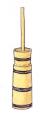 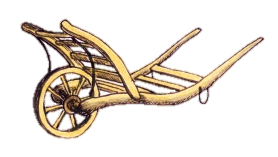 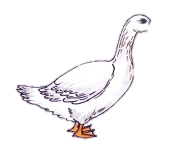 světnice	síň		chlév
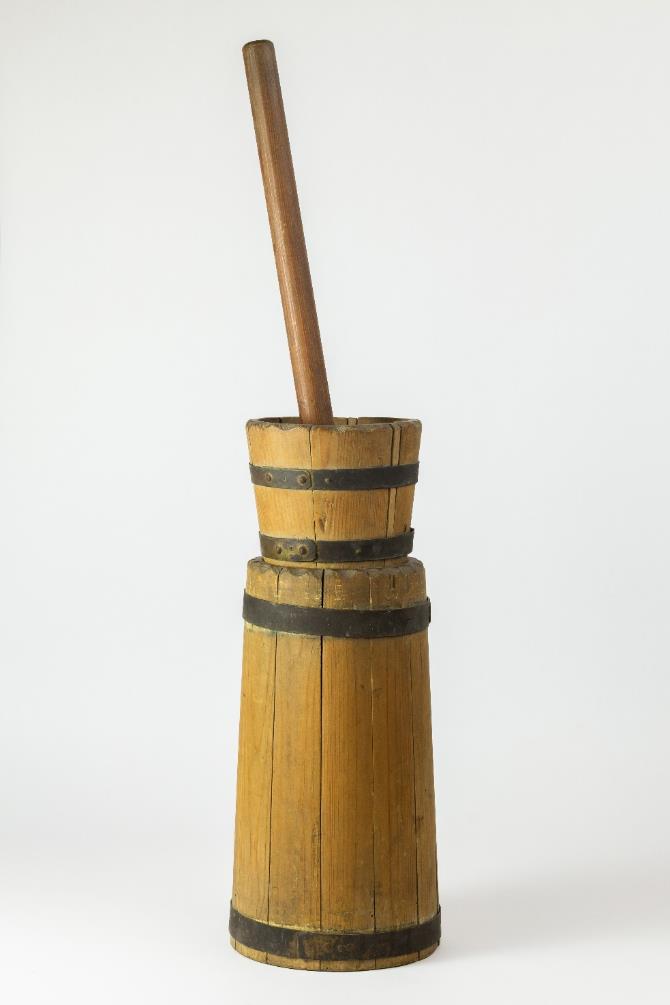 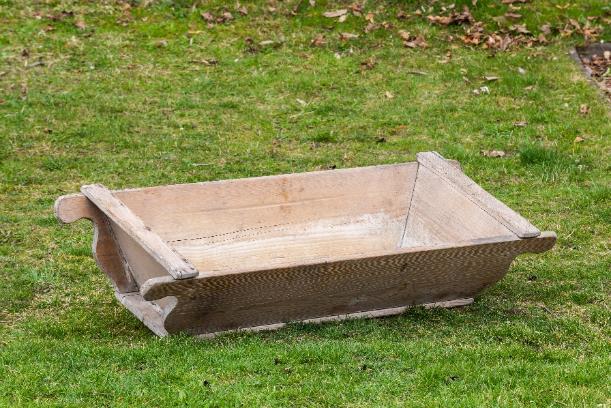 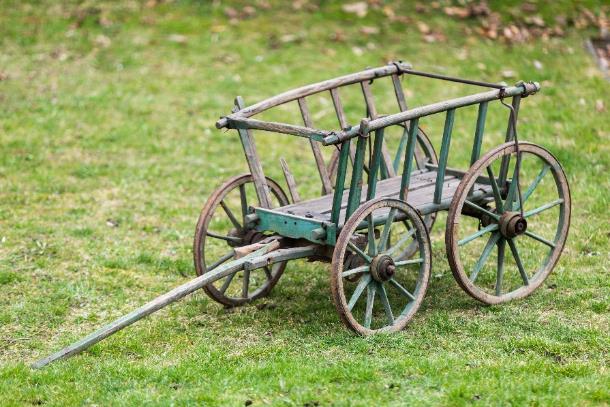 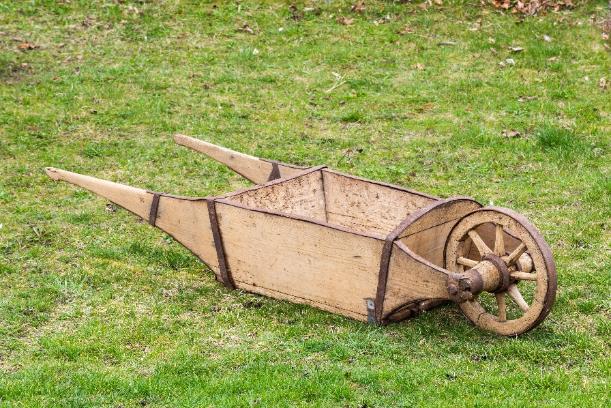 Kam byste zavedli krávy a koně? Kam uložili seno nebo obilí?
sýpka (špýchar)
chlév
stodola
stáj
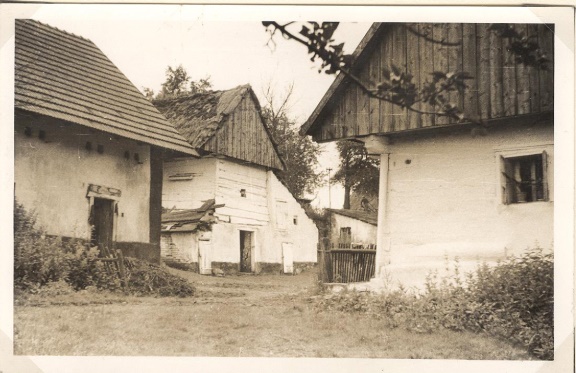 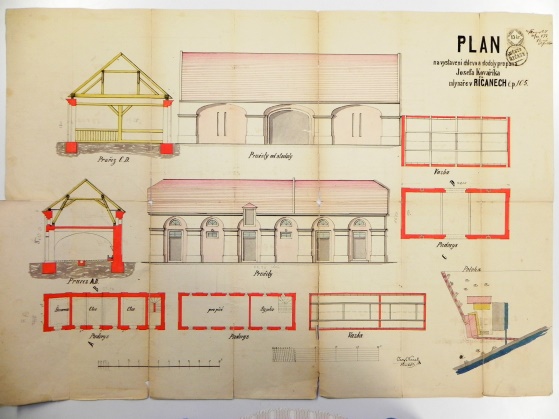 I děti před 100 lety si hrály na dospělé. Hrály si na dvoře a na zahradě, doma ve světnici, v chlévě i ve stodole.
Jaké měl dům části?
Kolik měli prostoru lidé a kolik zvířata?
Staré domy můžeme přestavovat.
obdélník
Stavíme chlívek
Chlívek nebo přístavba
vytáhnout
Dnes přistavujeme
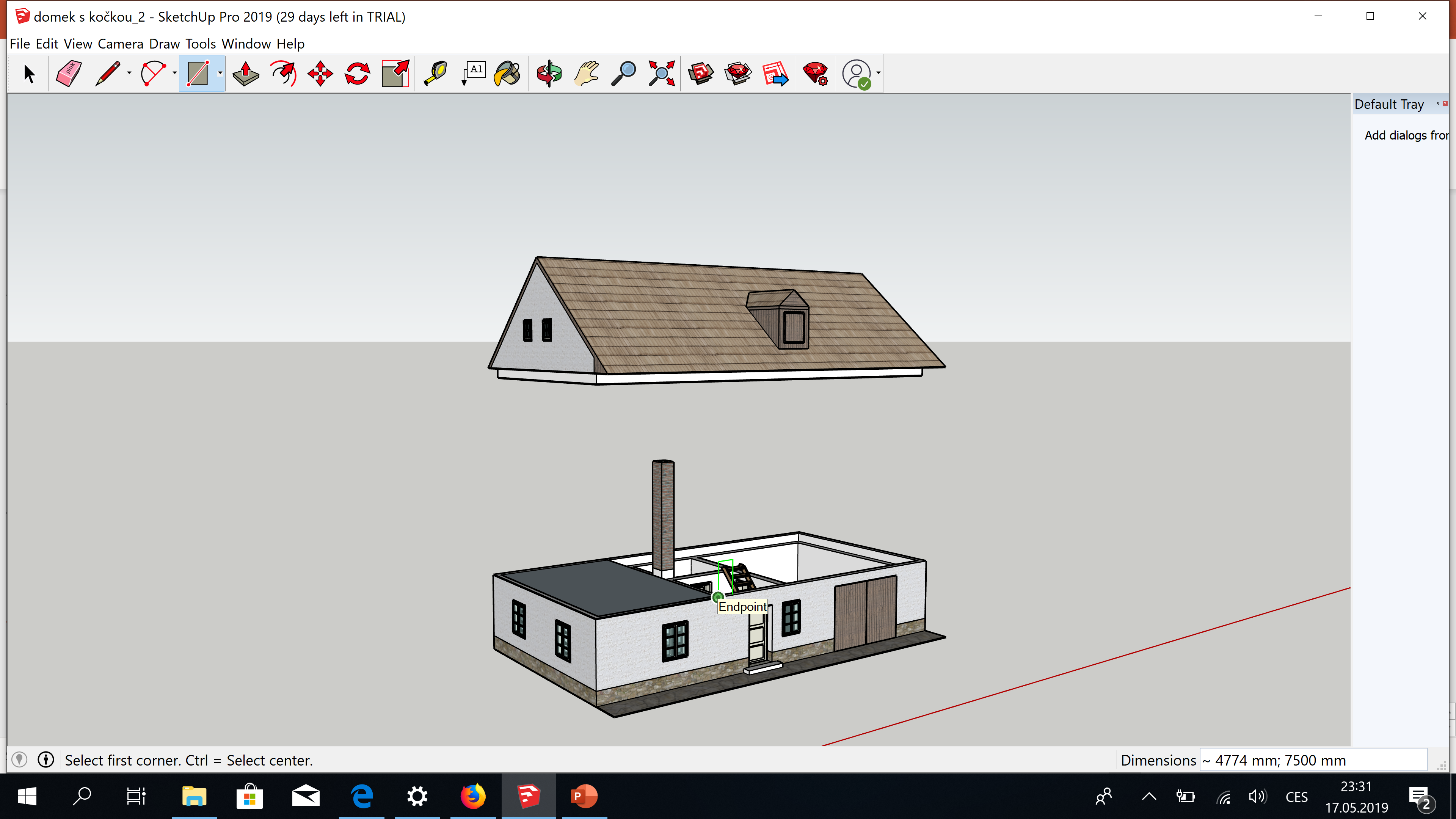 obdélník
Patro nebo dvě?
Je libo další pokoj v přízemí?
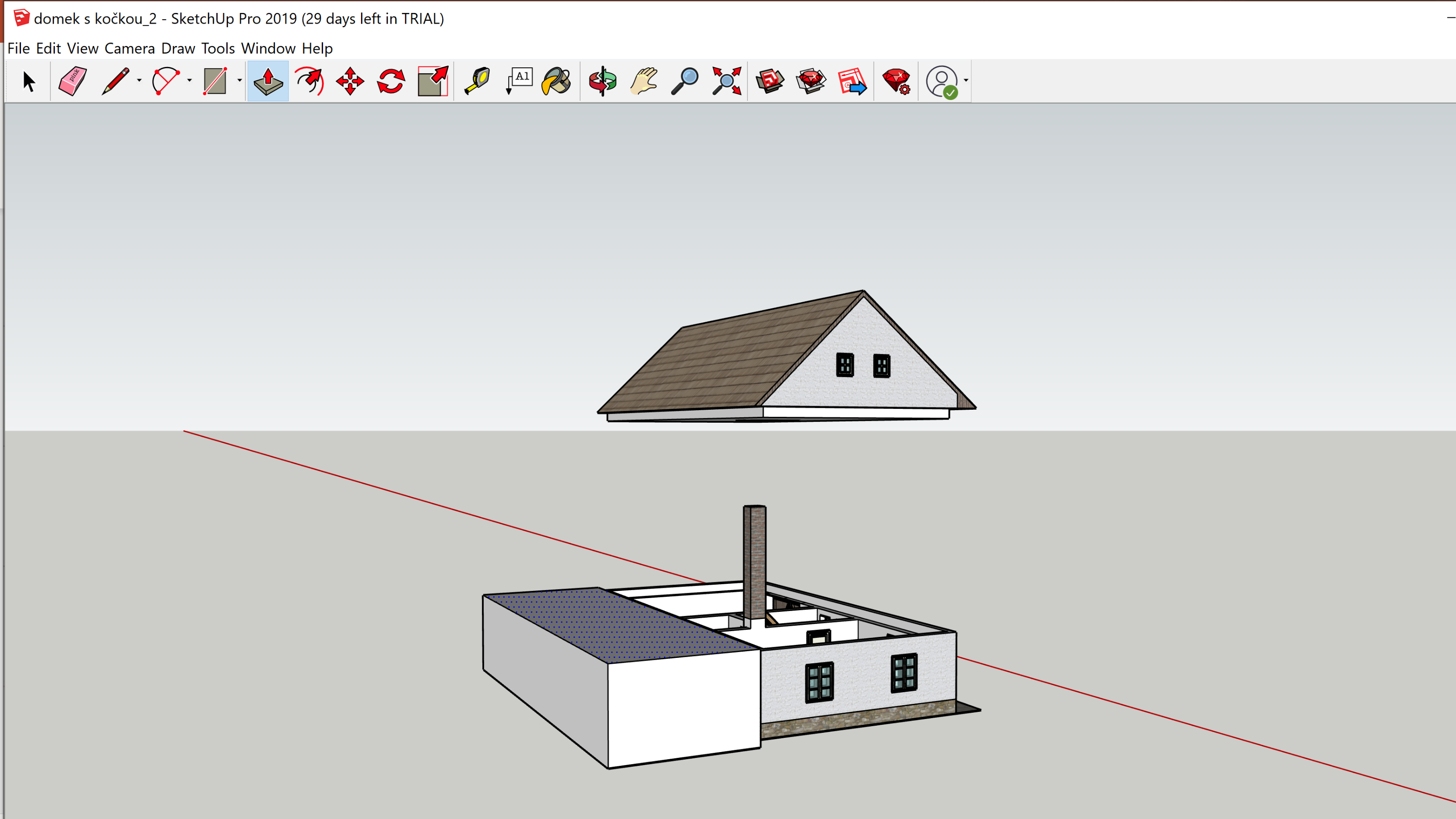 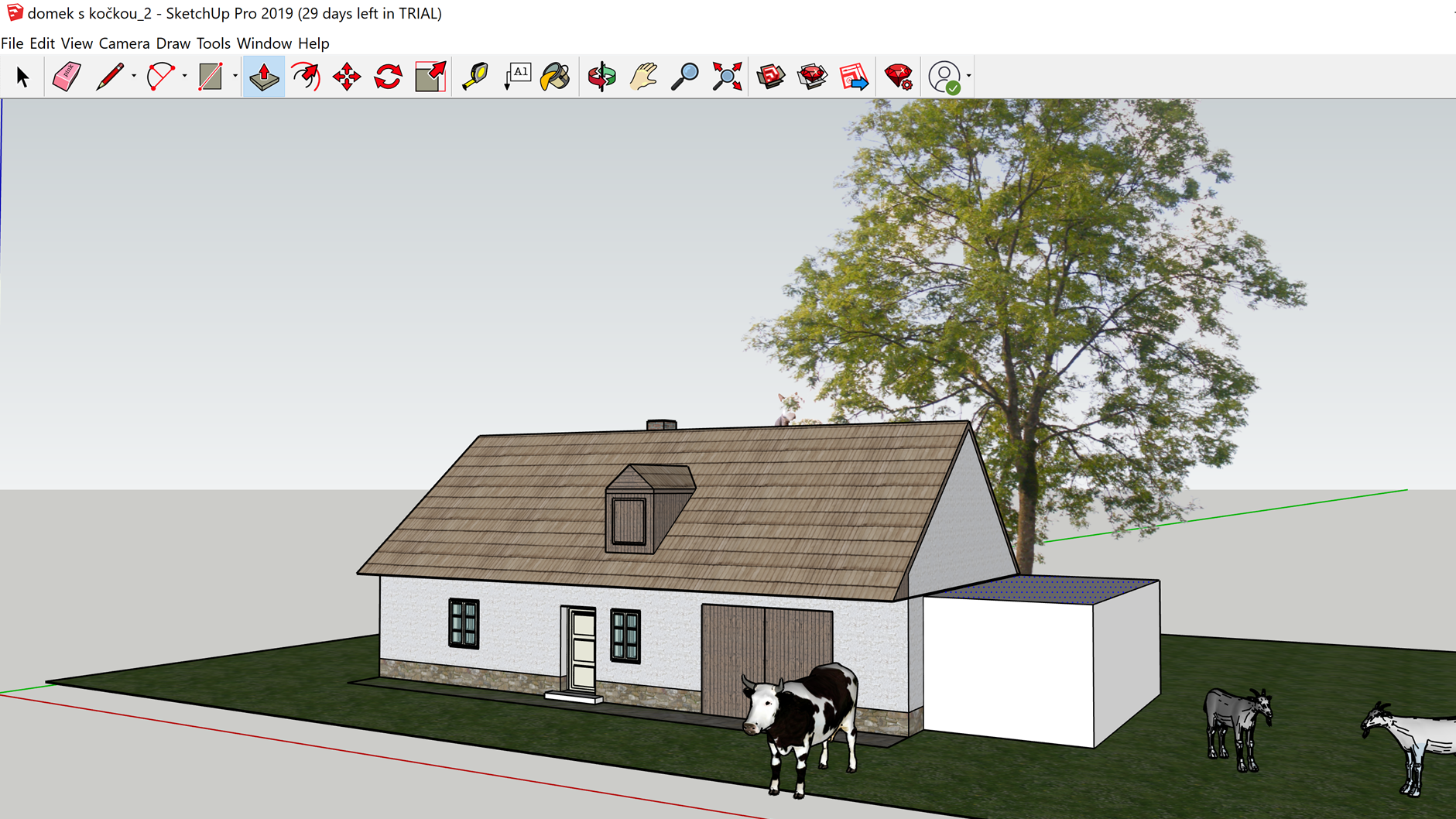 Co se stane s okolím, když přistavíme část domu?
Vyzkoušejte si program Sketch Up – na www.sketchup.cz
Většina prostoru byla věnována hospodářství. Děti neměly vlastní pokoj, hrály si na dvoře a na zahradě, doma ve světnici, v chlévě i ve stodole.
Další zdroje, odkazy
Ke stažení www.sketchup.cz
Pro práci na webu: https://app.sketchup.com/app
Prvek ve 3D Warehouse: ricany_s_kockou
Čtverce k vytištění
Pracovní list Kolem rybníka
Pracovní list Dům a čtvercová síť
Skanzen Kouřim www.skanzenkourim.cz
Památník Josefa Lady
https://hrusice.muzeumbrandys.cz/cz/pamatnik-josefa-lady